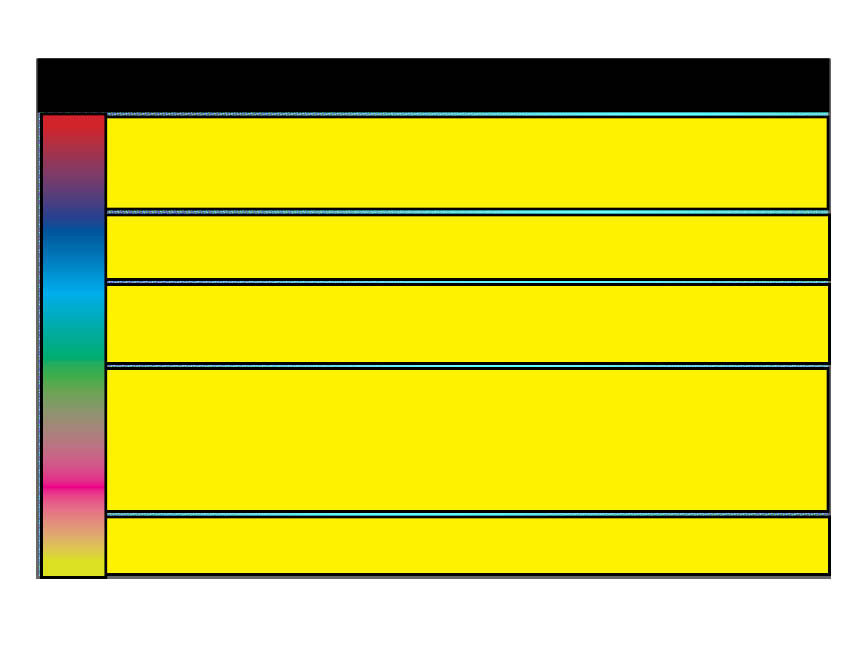 Return to Work Resources
Injury
L&I Find a Provider:     https://secure.lni.wa.gov/provdir/
HMC Employee Health:      (206) 744-3081      https://hmc.uwmedicine.org/BU/EH/Pages/default.aspx
Risk Management Provider Resources:      http://f2.washington.edu/treasury/riskmgmt/wc/seek
Incident Report
https://psn.medical.washington.edu/Login.aspx
Communication and Confidentiality
UW Confidentiality Policy: http://www.washington.edu/admin/hr/polproc/accommodation/accomrequestproc.html
Modified and Light Duty
Human Resources:     (206) 744-9220 http://f2.washington.edu/treasury/riskmgmt/wc/supervisors
Office of Risk Management:      (206) 543-0183 http://f2.washington.edu/treasury/riskmgmt/wc
L&I General Info:      http://www.lni.wa.gov/ClaimsIns/Insurance/Injury/LightDuty/Default.asp
HMC Administrative Policies and Procedures: https://hmc.uwmedicine.org/PolicyProcedure/Pages/Return_to_Work_Light-Modified_Duty_105-15.aspx
Financial Incentives
Return to Work Incentives: http://f2.washington.edu/treasury/riskmgmt/wc/saw